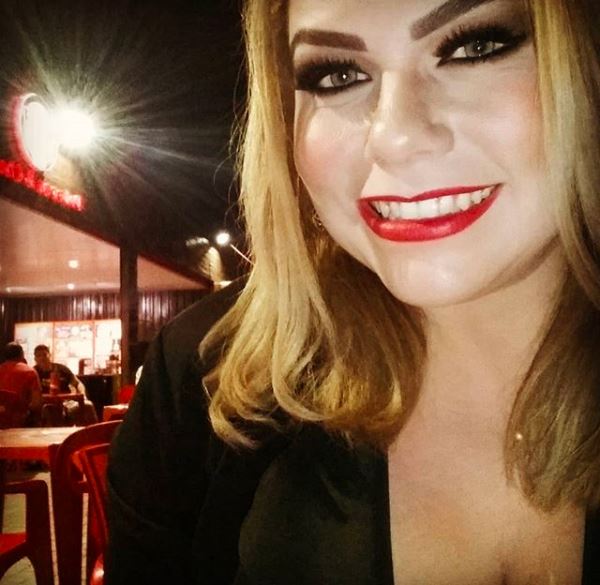 Grupo Rayssa Lemos
Portfólio Curricular
GRUPO MUSICAL RAYSSA LEMOS
O grupo musical Rayssa Lemos tem mais de 18 anos de existência e há 15 anos leva o melhor do forró ao vivo aos clubes e bares de Maracanaú e região. 
Foi criado por Raimunda Rosângela Rodrigues Alexandre e seu ex. marido, ao se separarem passou a ser exclusivamente da sra. Rosângela, que além de divulgar e negociar os shows também faz parte da composição, atuando como backing vocal.
Integrantes:
Proprietária e banking vocal: Raimunda Rosângela Rodrigues Alexandre
Músico tecladista e cantor: Francisco Pedro
Cantora: Rosiane Rodrigues Alexandre
O grupo já representou a cidade de Maracanaú por três vezes no programa Caldeirão do Huck da Rede Globo de Televisão em mídia nacional. Atualmente o mesmo acumula mais de 10.000 seguidores no Facebook e mais de 7.000 no YouTube.
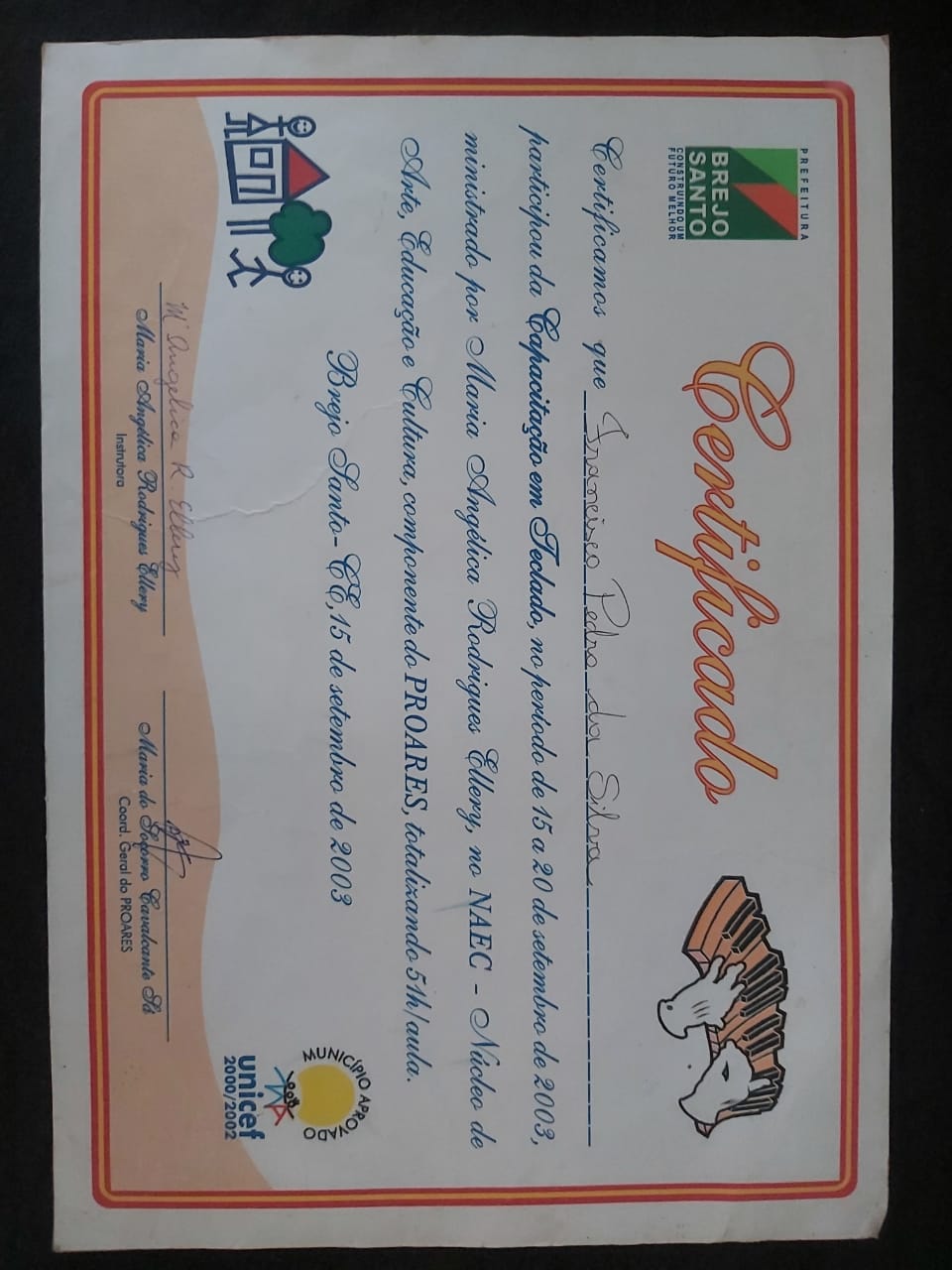 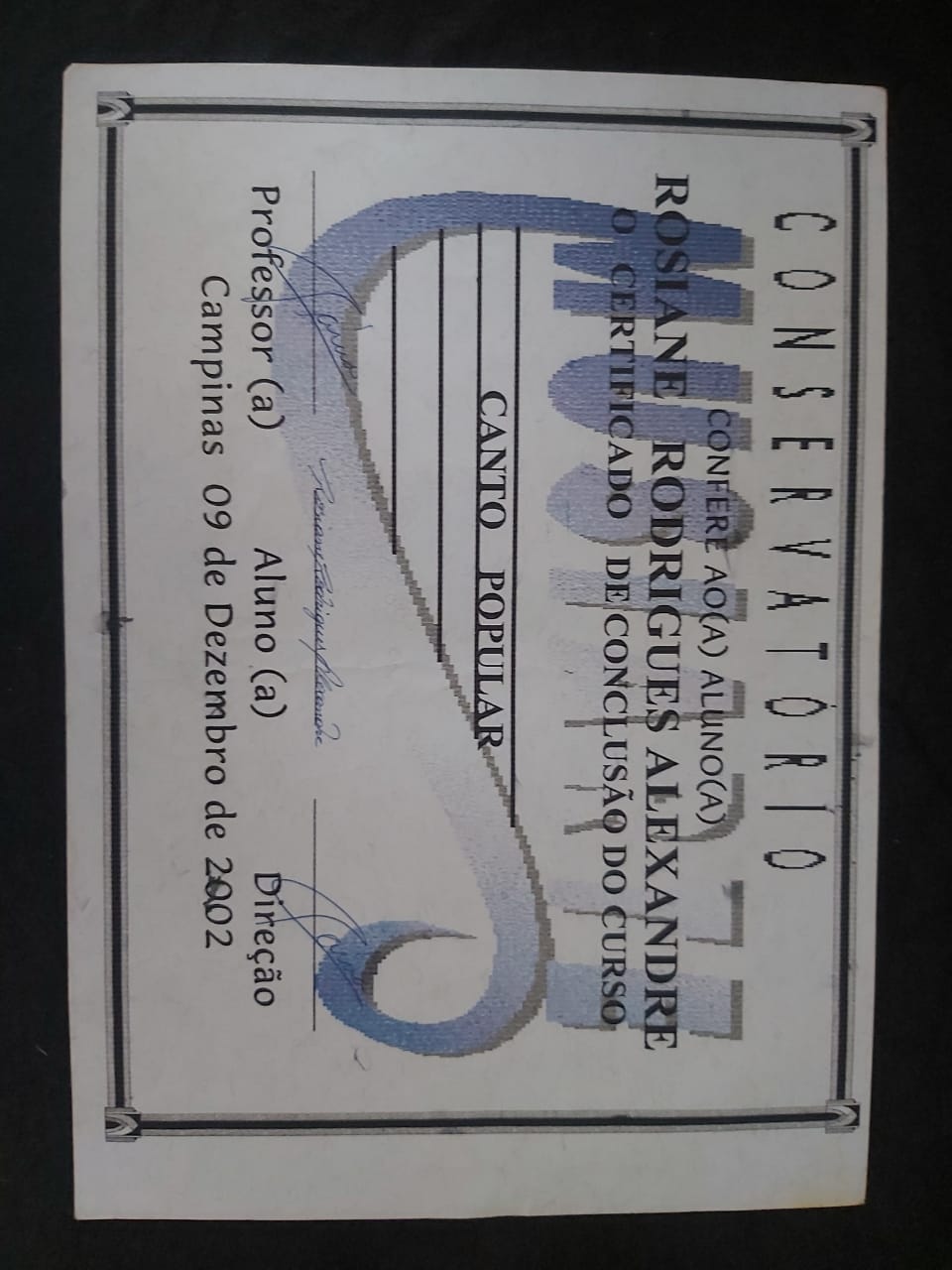 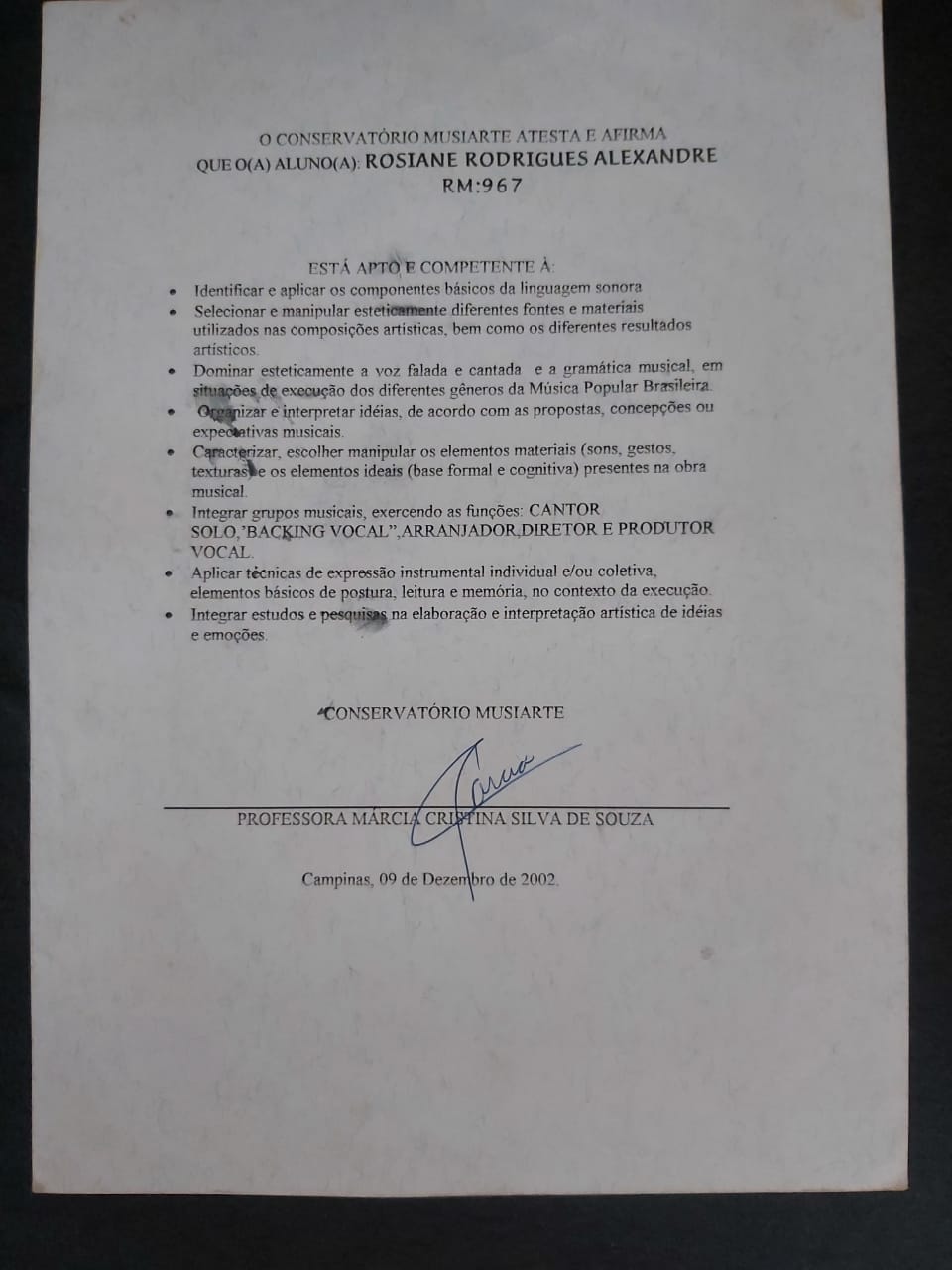 Certificados/ Documentos de educação musical
GRUPO MUSICAL RAYSSA LEMOS
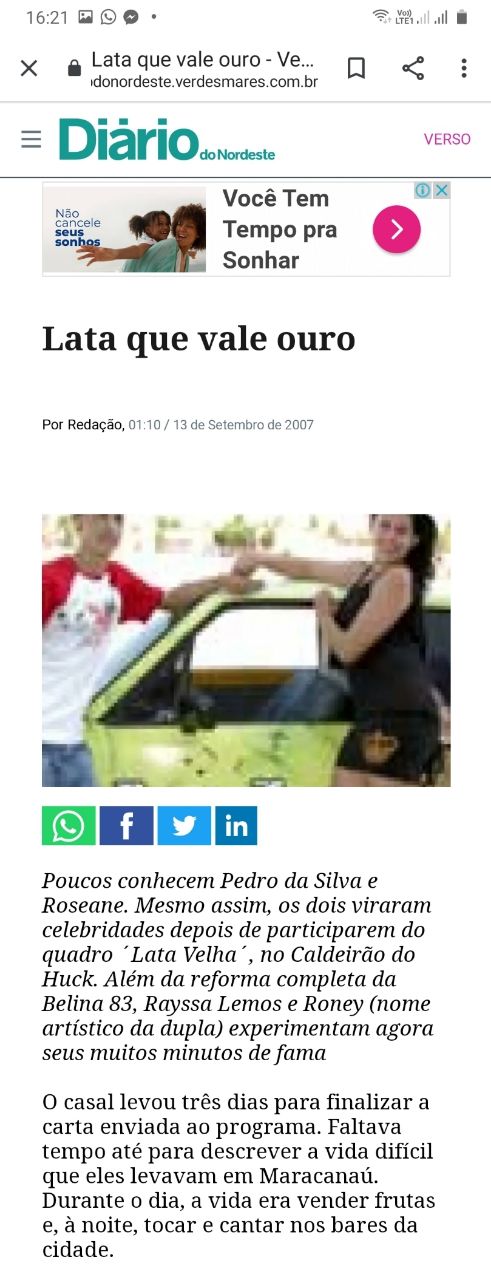 Reportagens:
GRUPO MUSICAL RAYSSA LEMOS
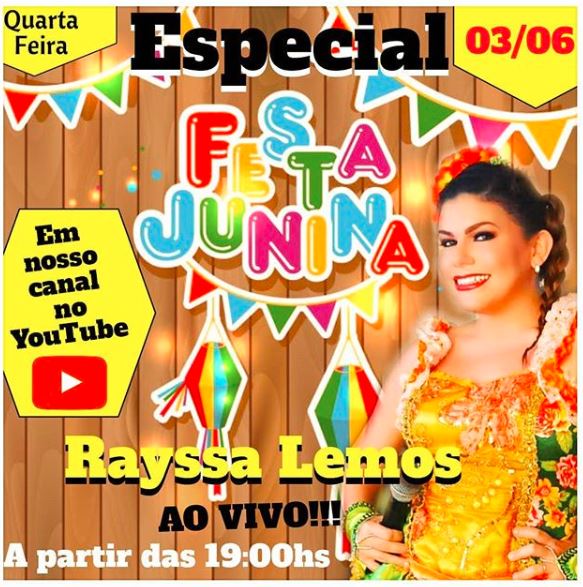 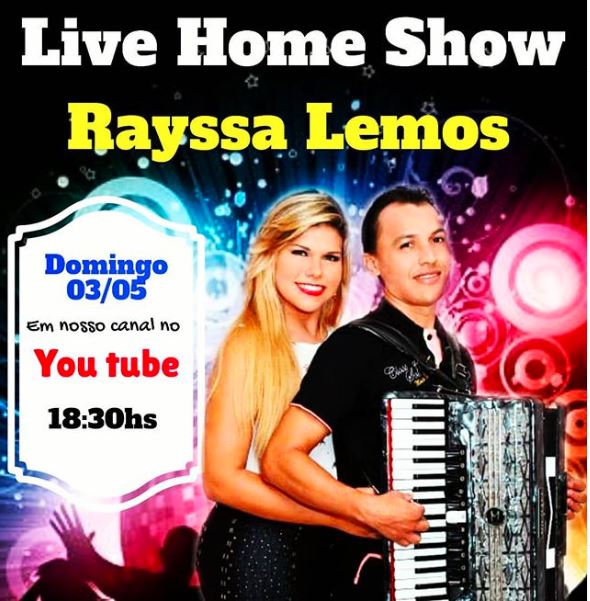 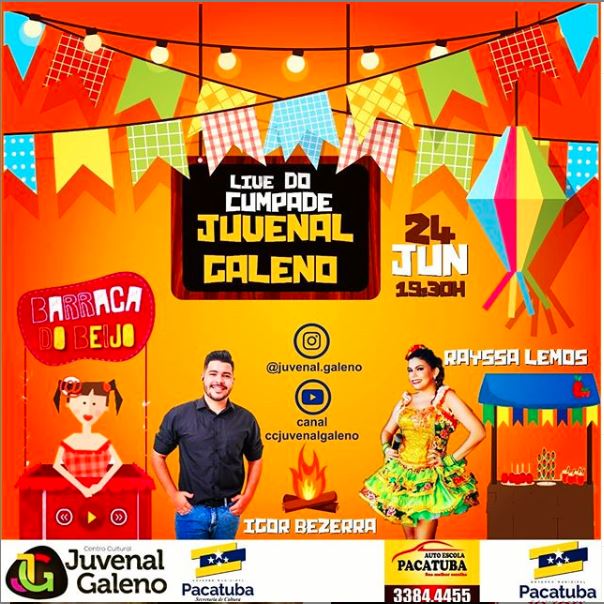 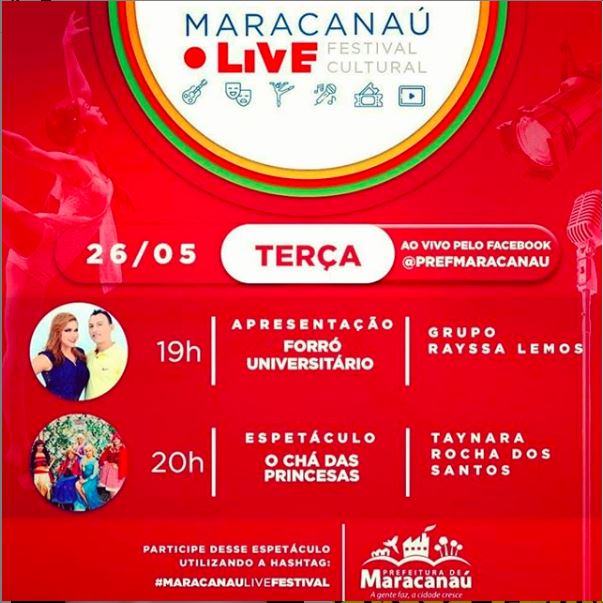 Lives
GRUPO MUSICAL RAYSSA LEMOS
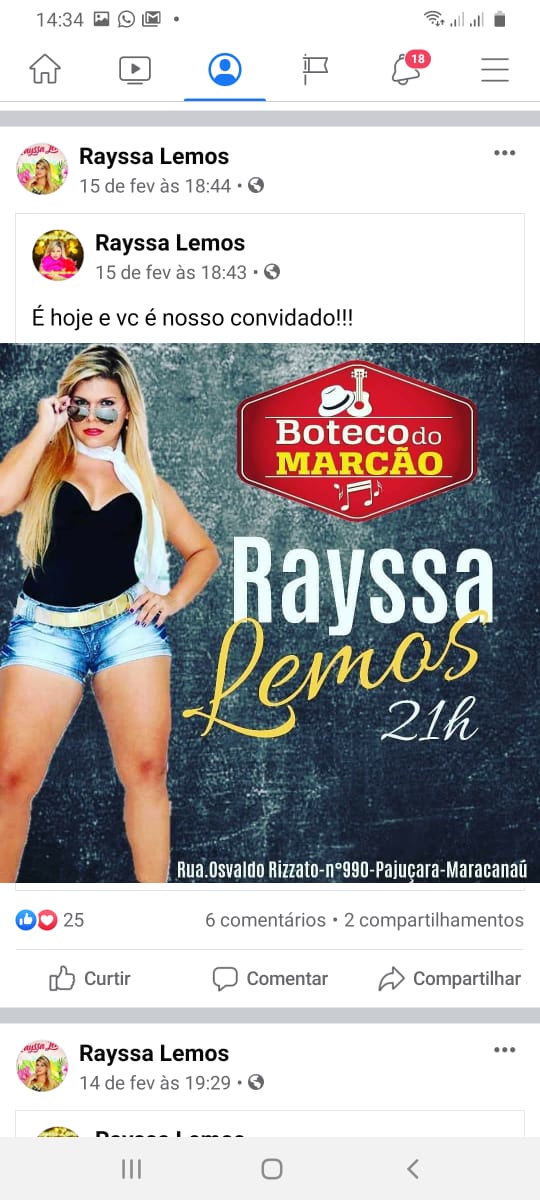 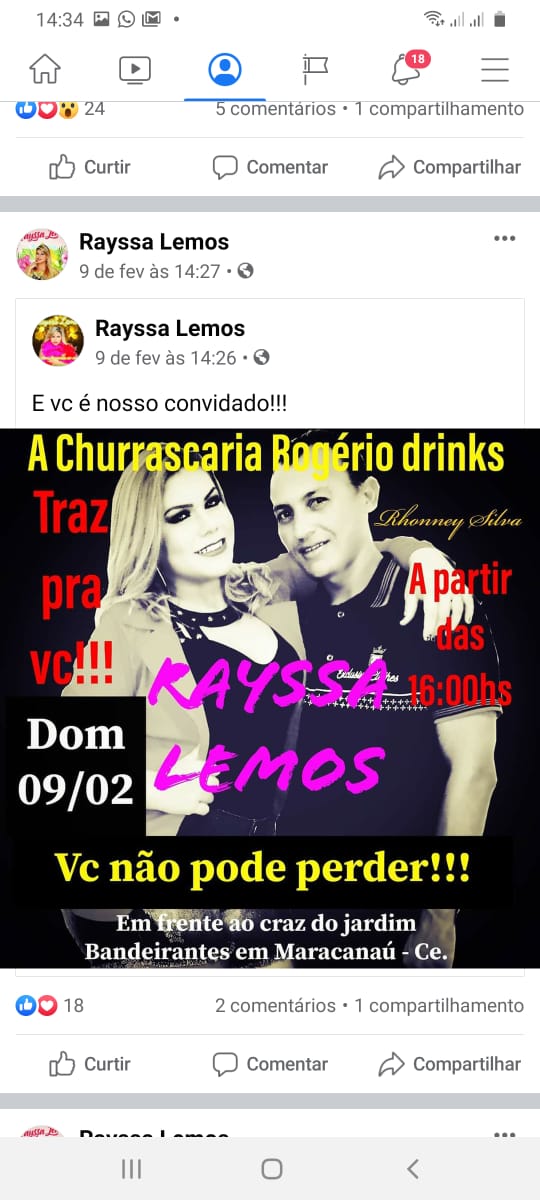 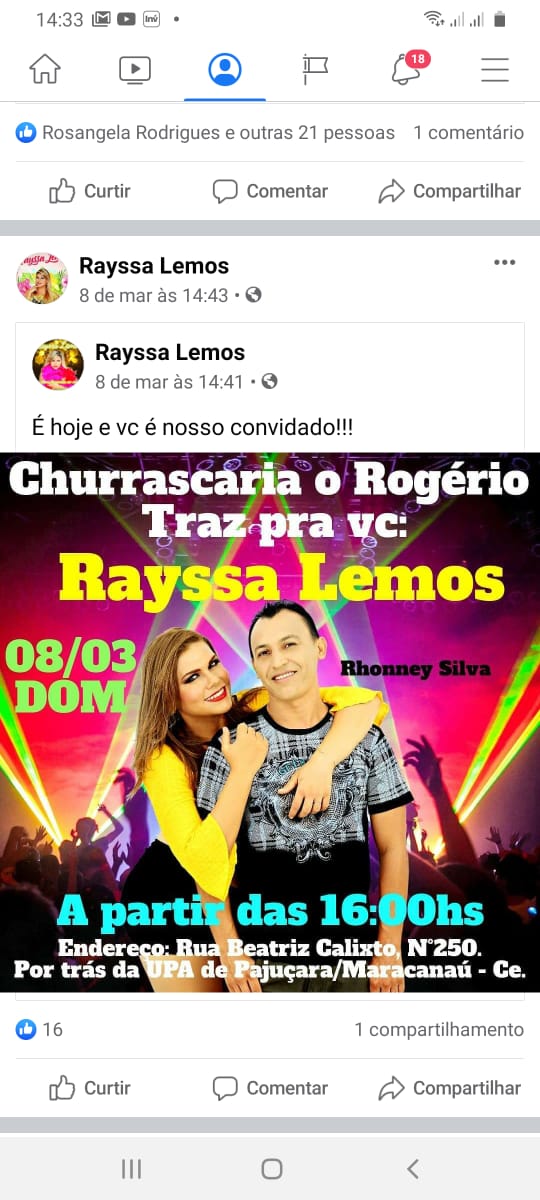 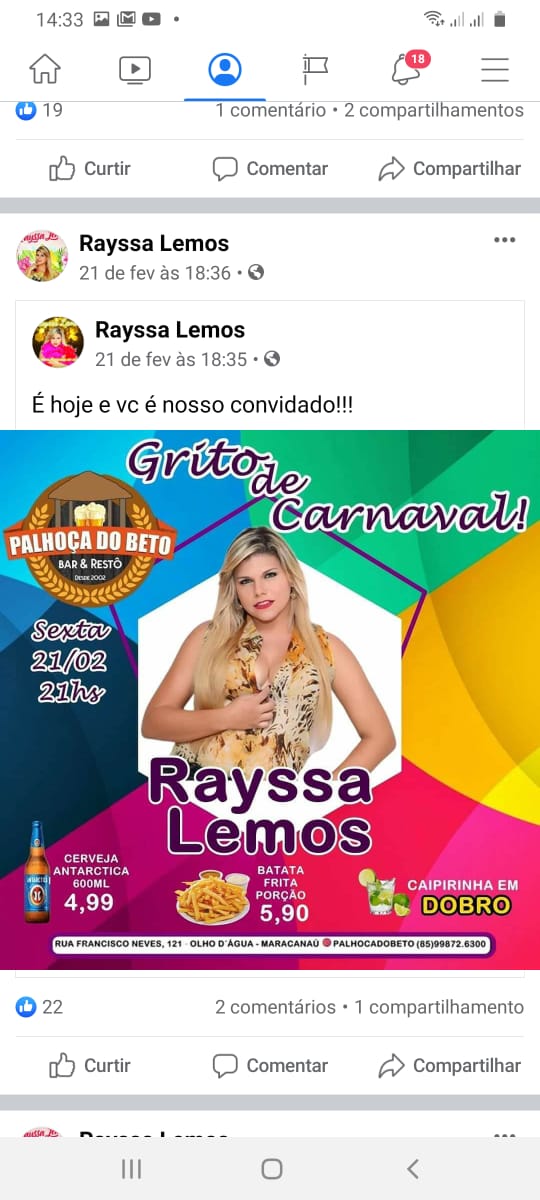 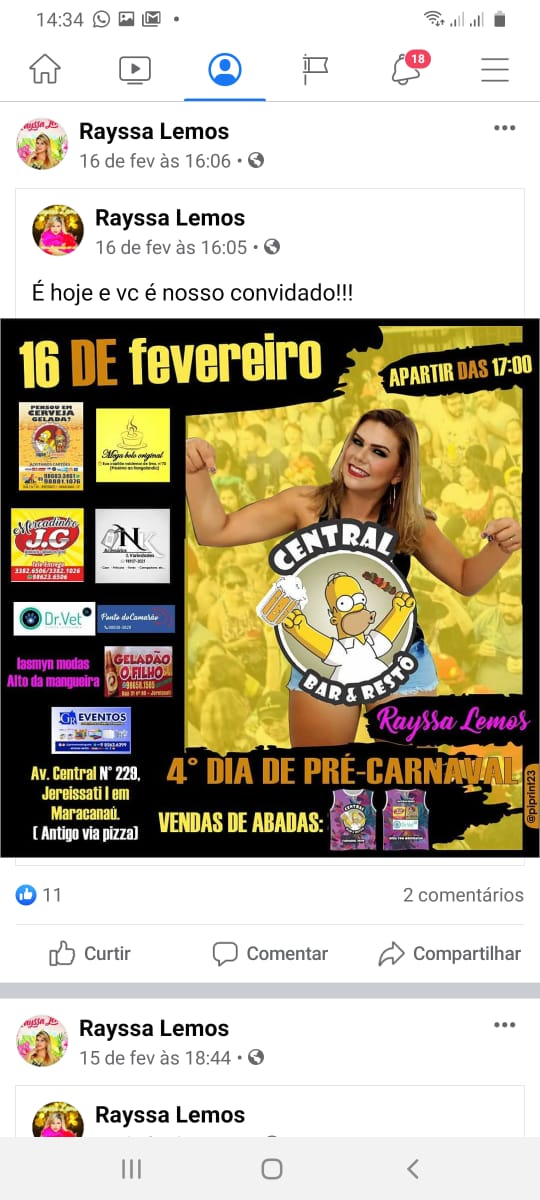 Divulgações nas Redes Sociais
GRUPO MUSICAL RAYSSA LEMOS